TONGUE TWISTER OF THE DAY
Three thin thieves thought a thousand thoughts. 
If three thin thieves thought a thousand thoughts how many thoughts did each thief think?
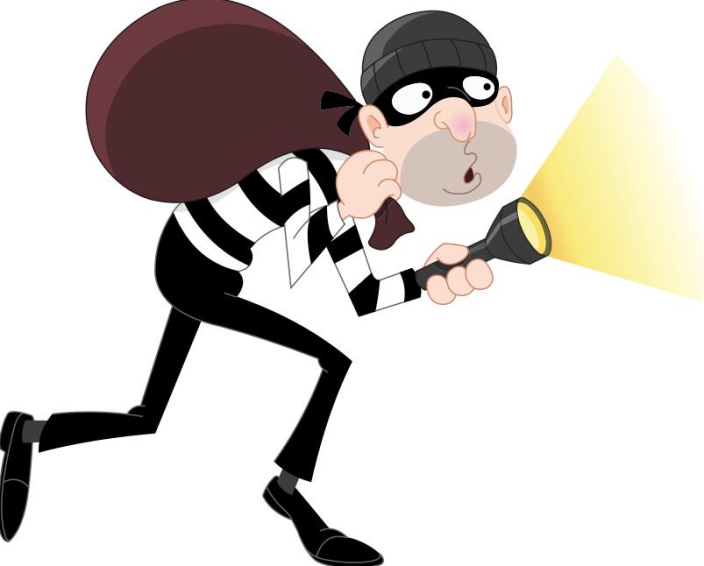 THE LITERARY FOURFour Literary Devices Most Commonly Used
SITUATIONAL IRONY, FORESHADOWING, METAPHOR, HYPERBOLE
SITUATIONAL IRONY
A contradiction or sharp contrast of a situation.
         http://www.youtube.com/watch?v=fEUsHnae7z0 

The police station was robbed.Situation: The police station protects people from robbers.Contradiction: The police station was robbed.
BUTTON, BUTTON
In the short story, the deal for Norma was that she can win $50,000 if she presses the button and kill someone she does NOT know.

Situation: Norma has a choice to kill someone shedoes not know.Contradiction: The person that she killed was her husband.
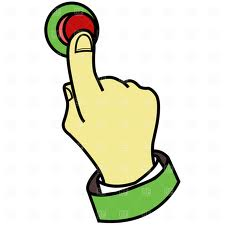 FORESHADOWING
An author hints or suggests certain plot events that might come later in the story.     (something will happen or affect the future)

 http://www.youtube.com/watch?v=lP4Psj7d1ZI
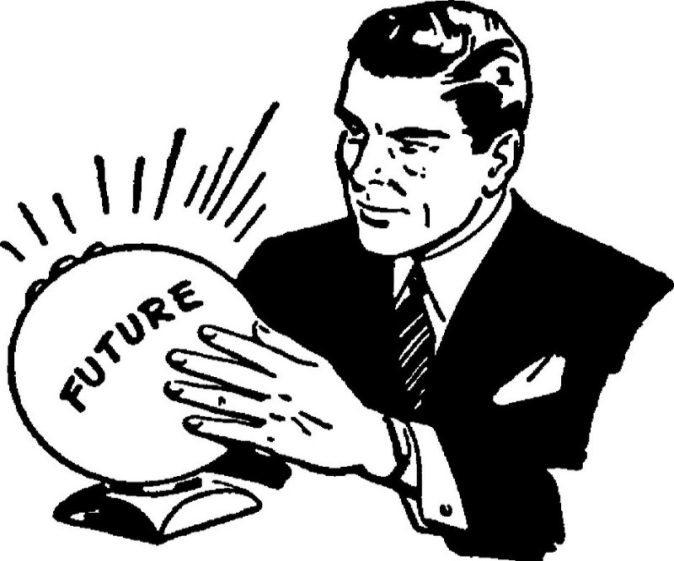 HYPERBOLE
An exaggeration to give a heightened effect

I’ve told you a million times
Her brain is the size of a pea
Jake said his mom is going to kill him.
SITUATIONAL IRONY ? FORESHADOWING ? HYPERBOLE ?ACTIVITY
In the following passage, identify TWO examples of literary terms from the passage below:
Timmy`s morning did not start well. Timmy was rushing to get ready for his first day of high school. He felt like a million dollars with his new shirt tucked in and new shoes cleaned. Timmy was very nervous. As he stepped out of his house to run for the bus, he heard a loud thud. Timmy looked and saw to his horror that he forgot to close his school bag. He picked up his school books from the floor as fast as a man on fire. Once ready, he got on the bus. To his surprise, the bus driver told Timmy that there was no school today. and that the first day of school was in fact, the next day.
IRONY / FORESHADOWING / HYPERBOLE
Timmy`s morning did not start well. Timmy was rushing to get ready for his first day of high school. He felt like a million dollars with his new shirt tucked in and new shoes cleaned. Timmy was very nervous. As he stepped out of his house to run for the bus, he heard a loud thud. Timmy looked and saw to his horror that he forgot to close his school bag. He picked up his school books from the floor as fast as a man on fire. Once ready, he got on the bus. To his surprise, the bus driver told Timmy that there was no school today. and that the first day of school was in fact, the next day.
SITUATIONAL IRONY ? FORESHADOWING ? HYPERBOLE ?PICTURE ACTIVITY
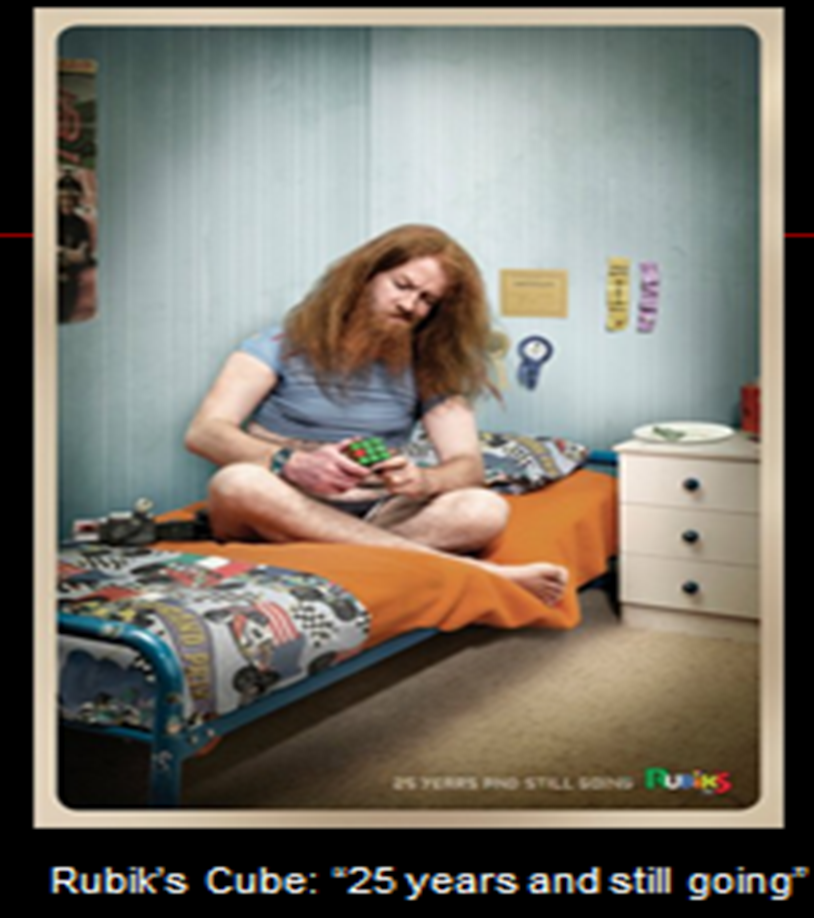 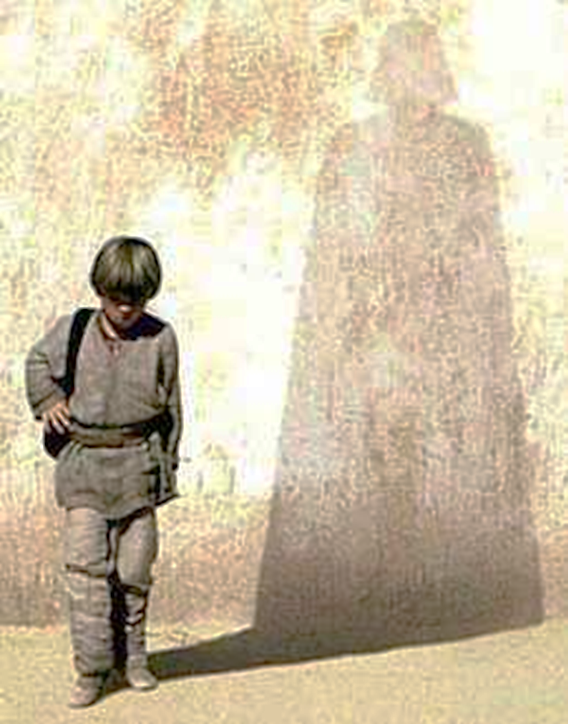 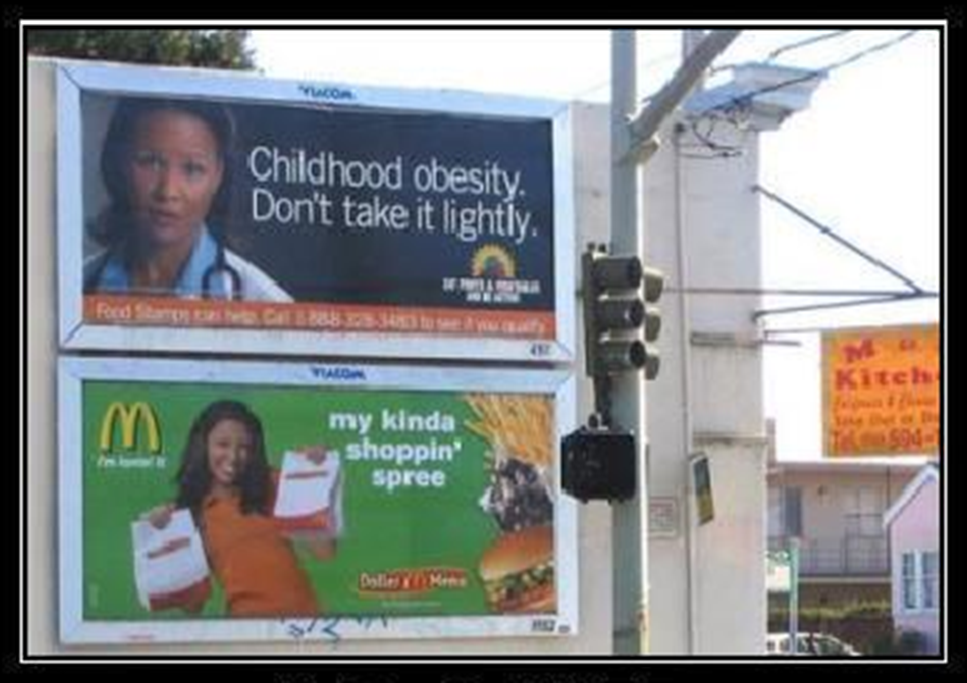 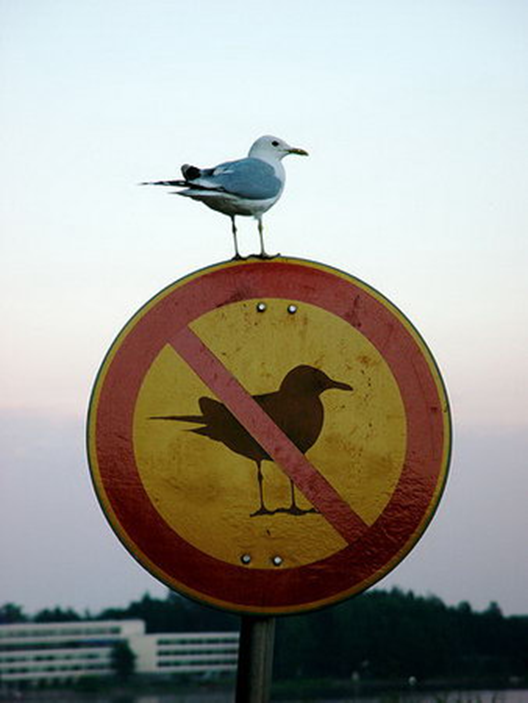 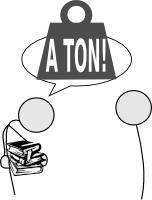 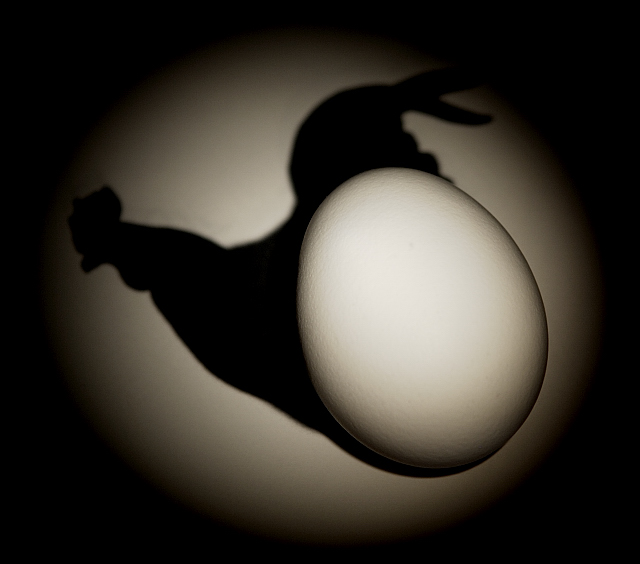 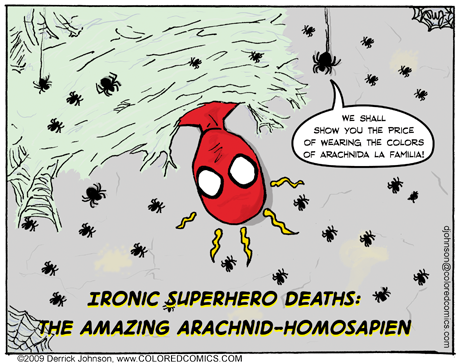 Spider-Man is in TROUBLE !!!
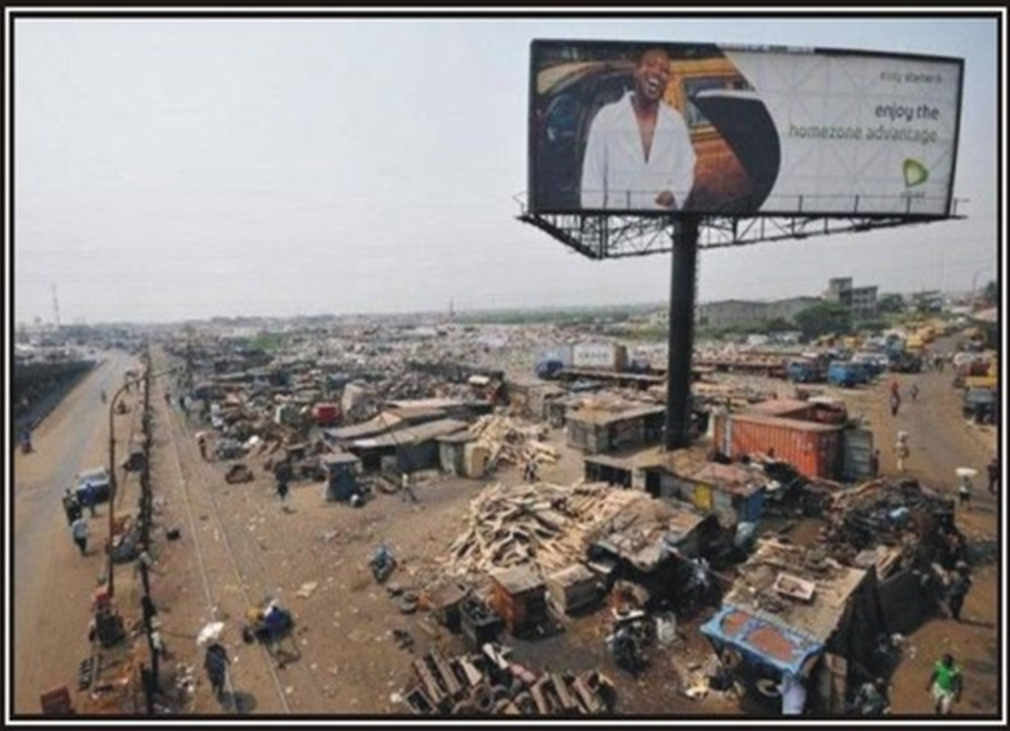 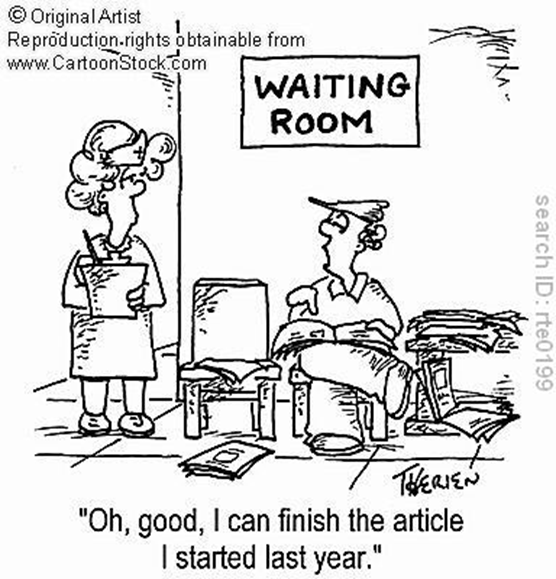 SITUATIONAL IRONY ? FORESHADOWING ? HYPERBOLE ?VIDEO CLIP ACTIVITY
THE VIDEO CLIPS
http://www.youtube.com/watch?v=bvBVGeNY1W4  
 
http://www.youtube.com/watch?v=2ycgsDIQVDs  

http://www.youtube.com/watch?v=dHaH_aNTzDg&feature=related
SITUATIONAL IRONY ? FORESHADOWING ? HYPERBOLE ?QUESTION ACTIVITY
1. Which statement is a hyperbole ?
A) I ran as fast as a cheetah.
B) Mary arrived 4 hours late for work.
C) Tom is so hungry he can eat a horse.
D) It was a rainy Monday when Bob the dog ran       away.
2. Which statement is NOT situational irony ?
A) Sarah was married the same day her parents got      divorced.
B) It started raining so Tom decided to stay home. 
C) The firestation caught on fire.
D) Jake wore his favorite t-shirt and lost the soccer      game.
3. Which of the following examples demonstrates the literary device of foreshadowing?
a)   Dante was sitting in a dark old house located at the very end of a dead-       end street. It looked like his front lawn hadn’t been mown in months. 

b)   Adam didn’t like to spend money. He preferred to spend his hard-earned        cash only on the basic necessities.

c)   When Alex woke up that morning, it was raining outside.The weather was        depressing. Alex was still excited to go to the Osheaga Concert.. That          evening over dinner, his mother informed him that the concert was       cancelled due to the heavy rainstorm.       

d)    Lisa thought to herself, "I hope she likes my cooking. I worked really hard           on this lasagna. I felt like an Italian mother while I cooked all this food!”.        When her friend arrived, she said that she had stopped by at a restaurant        before coming over.
REVIEW
SITUATIONAL IRONY: A CONTRADICTION TO A SITUATION
FORESHADOWING: A HINT OF WHAT IS TO HAPPEN IN THE FUTURE
HYPERBOLE: AN EXAGGERATION